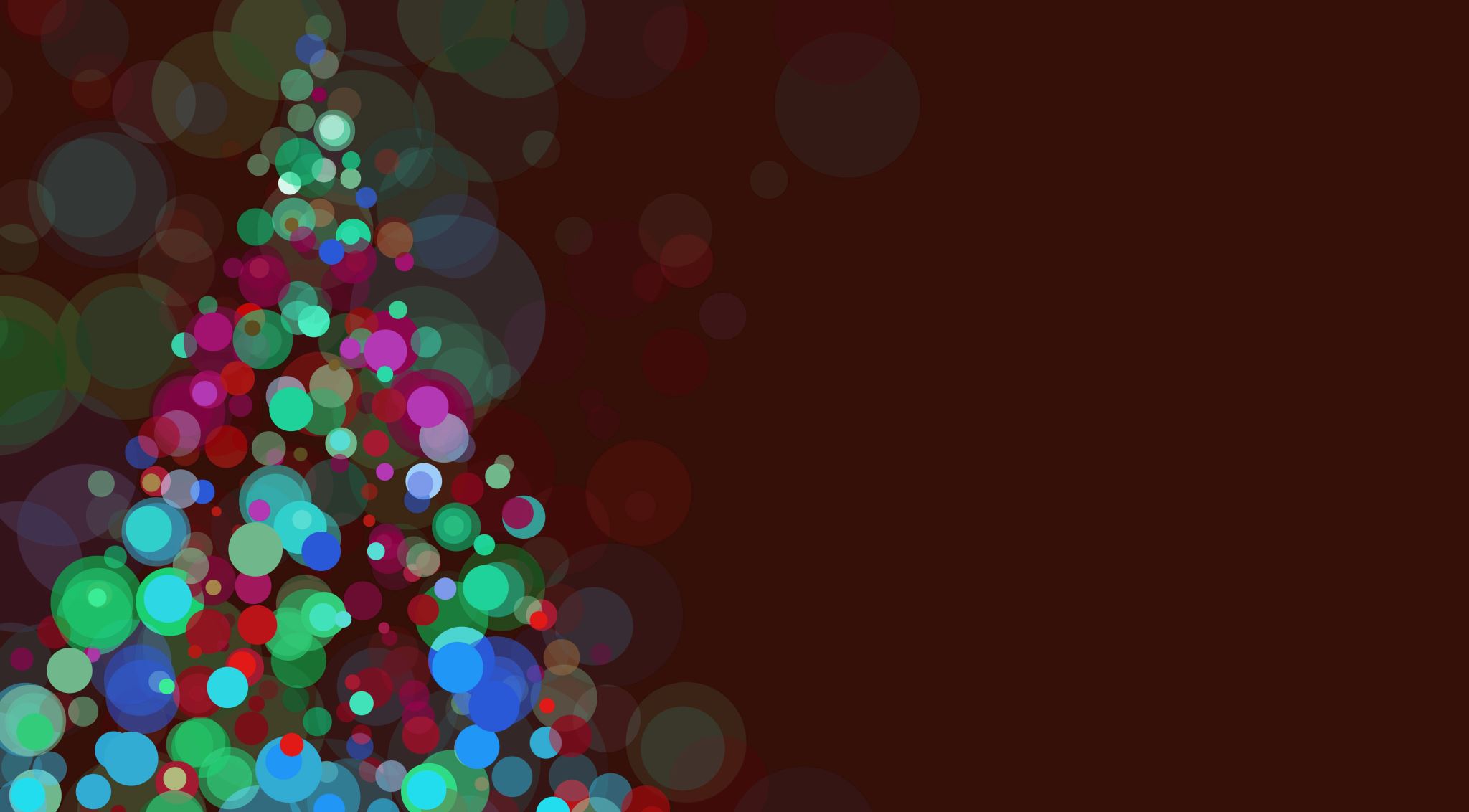 Joint NC VSG #292/11/23
Love: How It Shapes our Dysphonia Journey
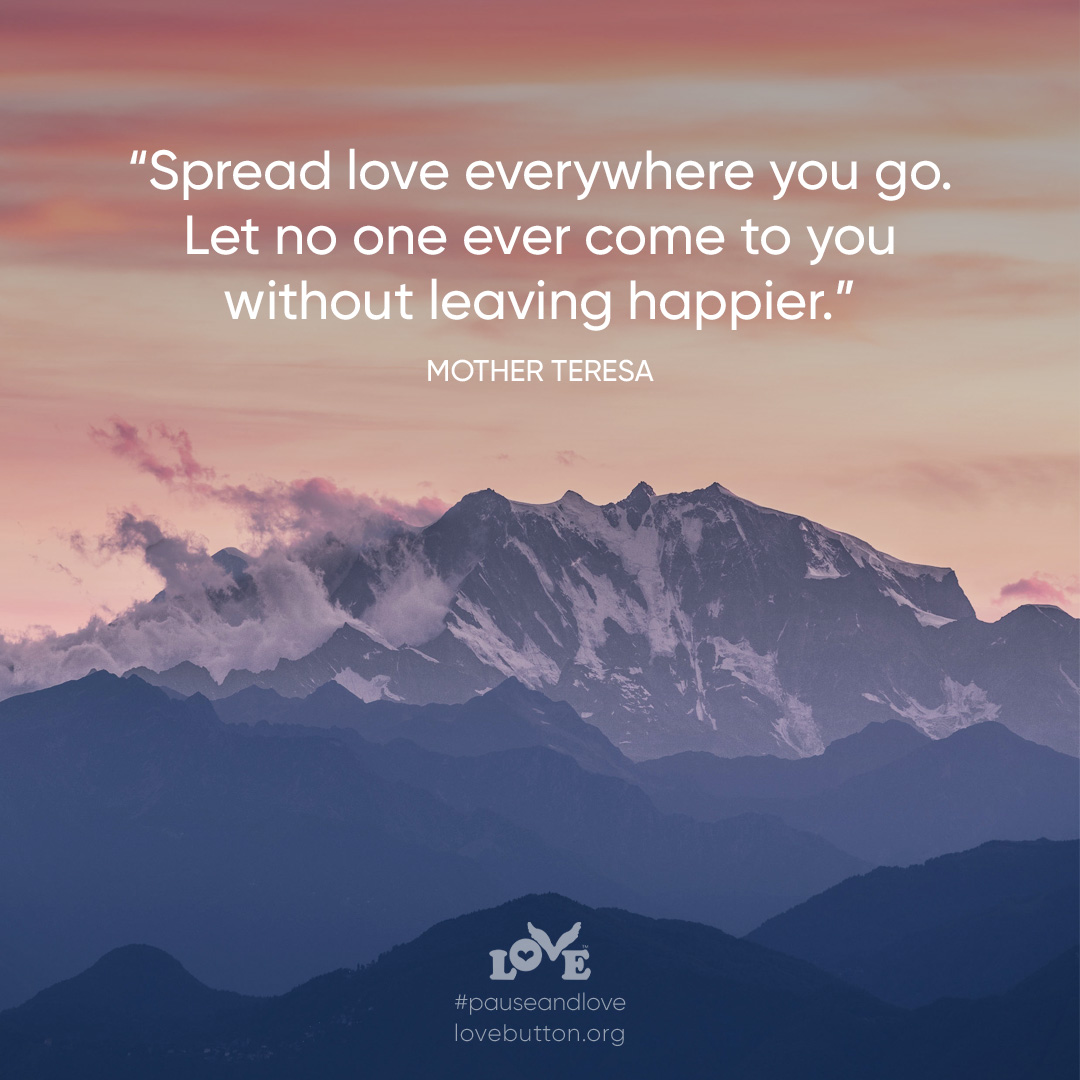 Quotation #1
When you raise awareness, give information,  and provide support to others living with a voice disorder, you are carrying out the message in Mother Teresa’s quotation.
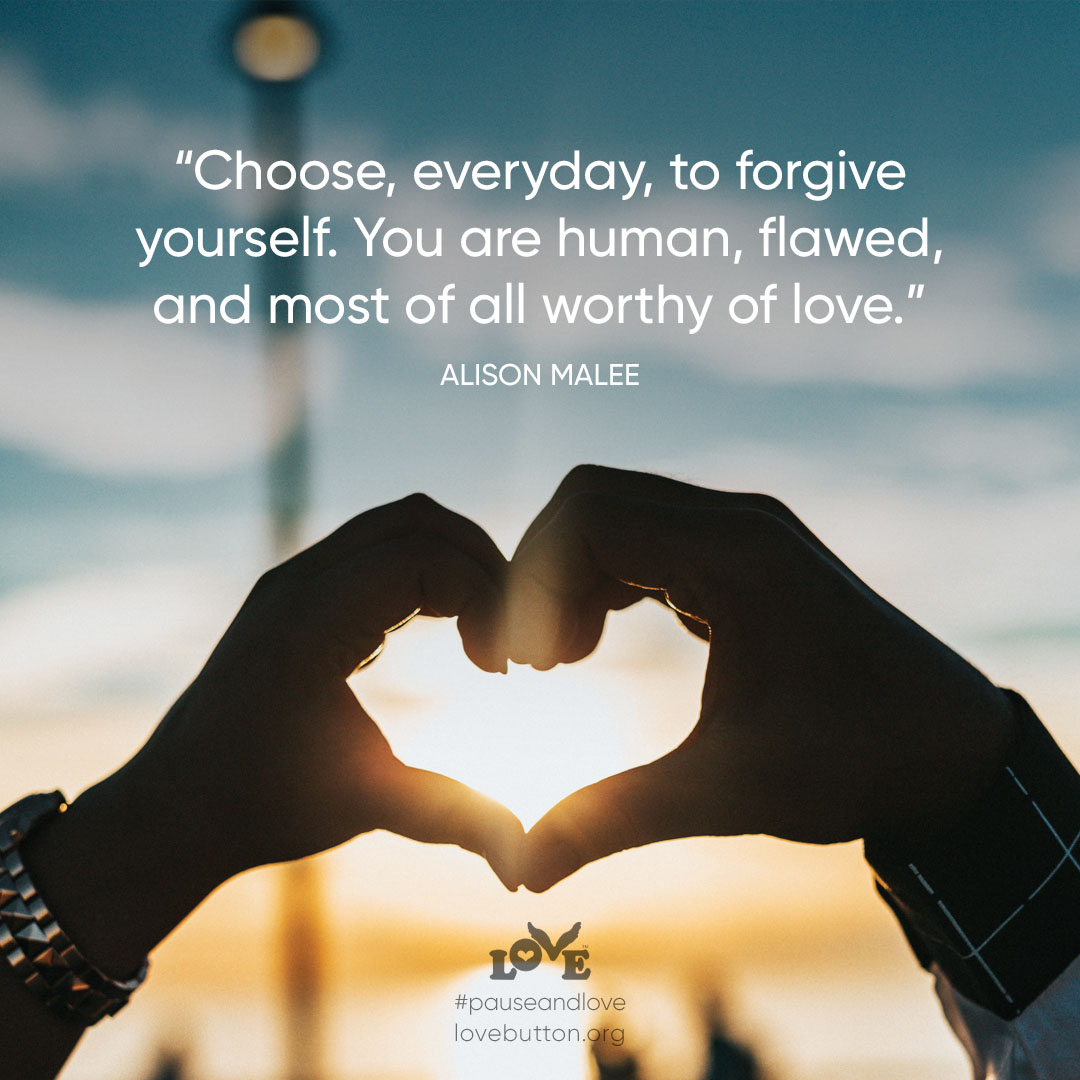 Quotation #2
It is important to remember self-love.  We should choose to forgive ourselves.  We should remember that we are all flawed and worthy of love.
Quotation #3According to the Dalai Lama, when we share love, it helps us develop inner happiness and peace.  Have you experienced this when working with and being with others who are also living with a voice disorder?
Quotation #4
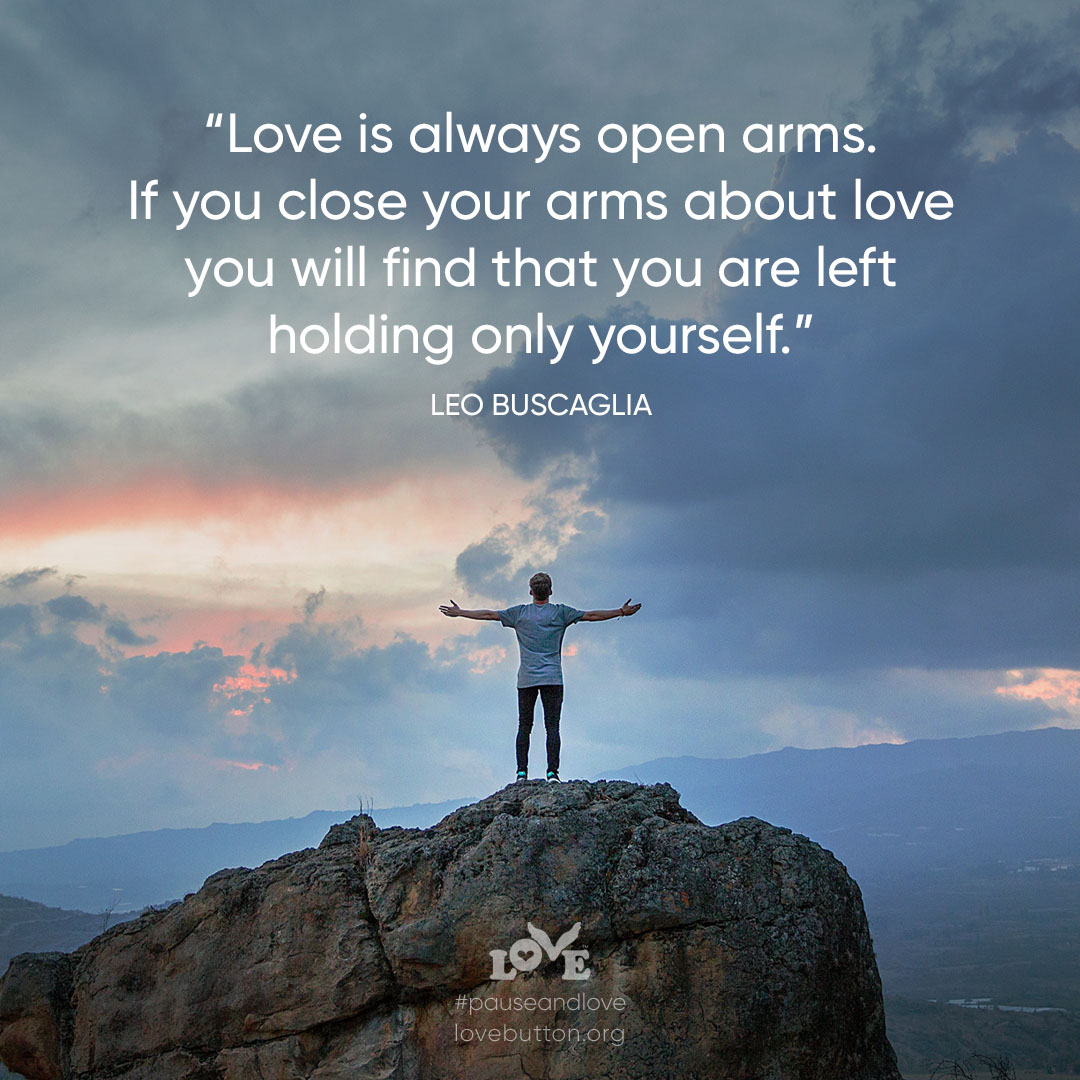 Do you think that Dysphonia International embraces Buscaglia’s philosophy by being a welcoming and caring community?  If so, how?
Quotation #5
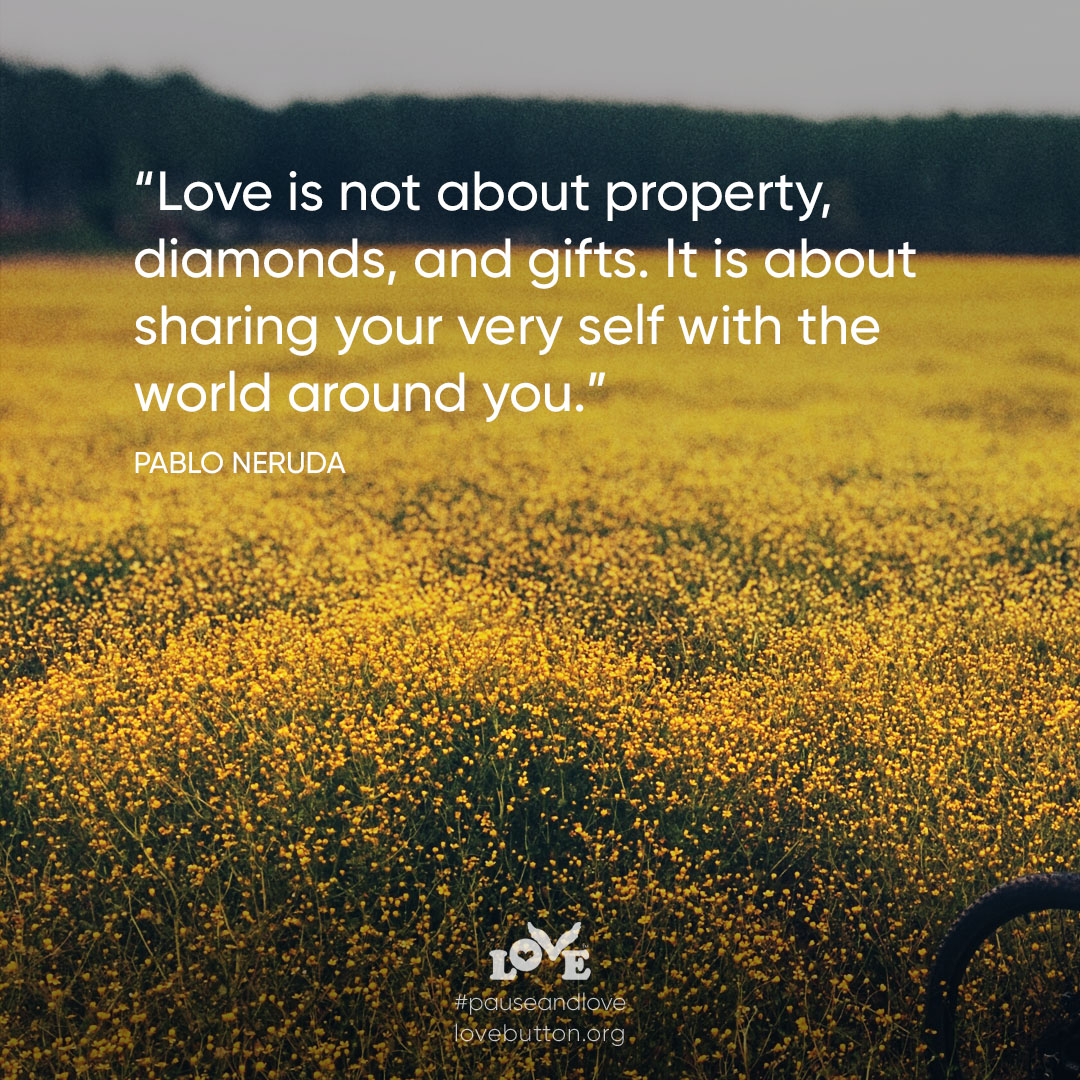 The vibrant support network of Dysphonia International  is shaped and strengthened by the selfless service of dedicated volunteers who serve in pursuit of our important mission goals.